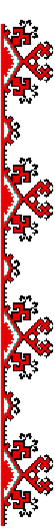 Кукла в национальном костюме
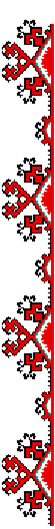 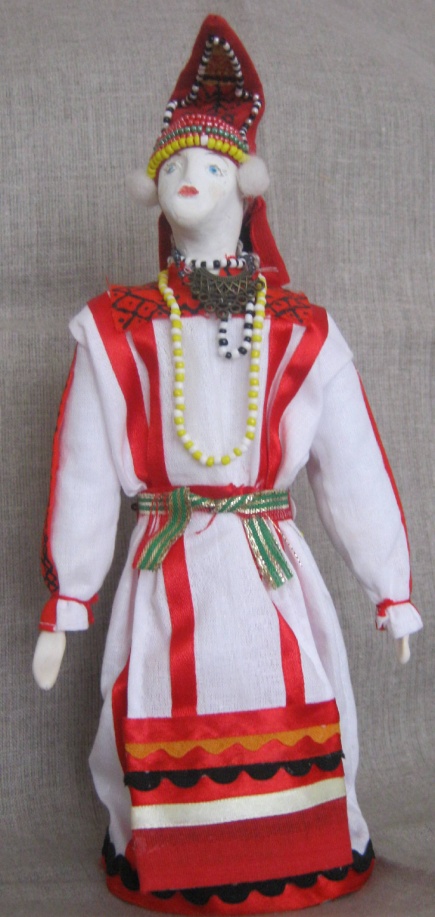 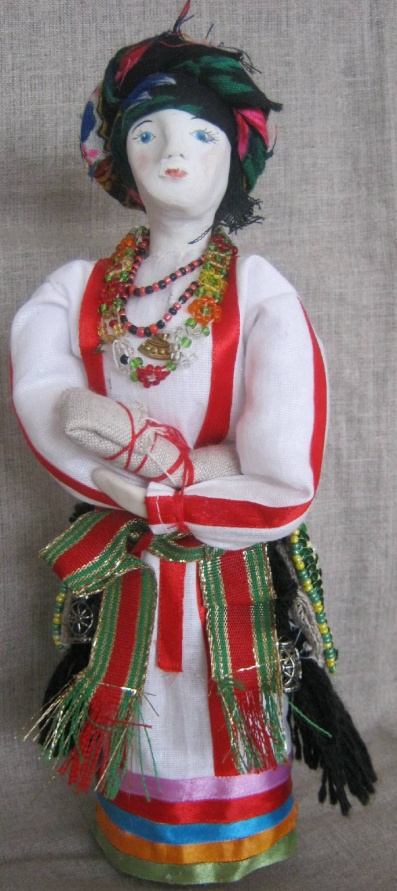 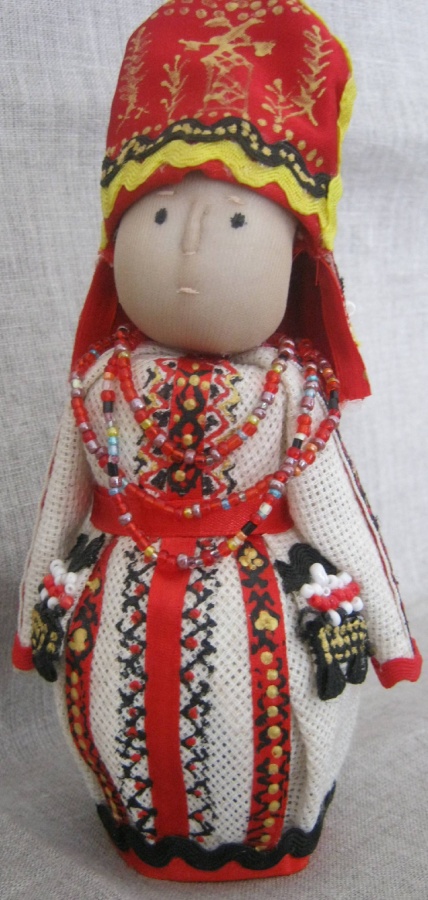 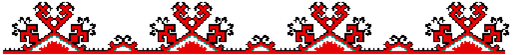 Современная Одежда
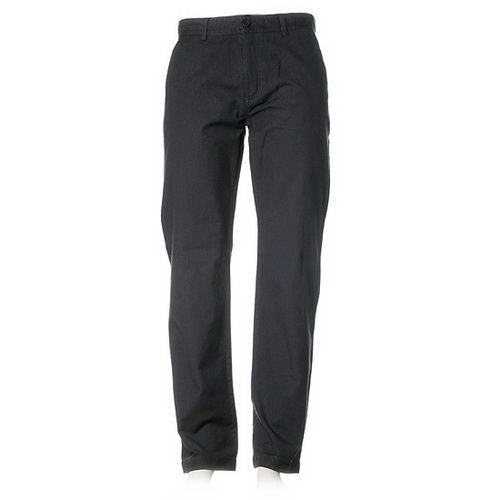 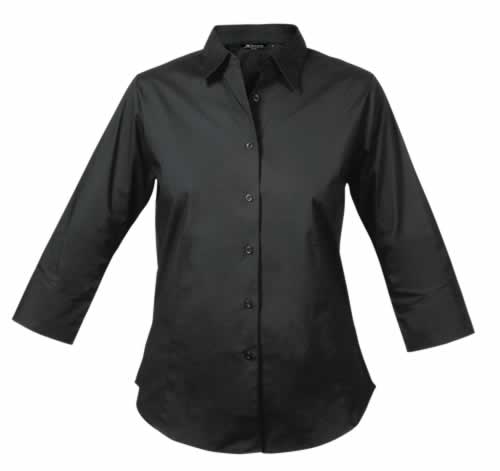 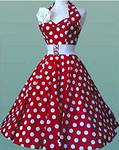 Рубашка
Брюки
Платье
Старинная одежда
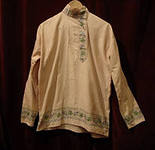 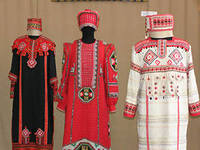 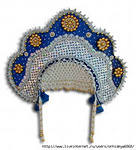 Сарафан
Рубаха
Кокошник
Детская одежда
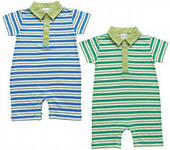 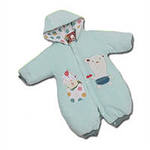 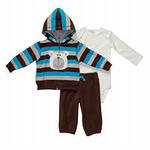 Женская одежда
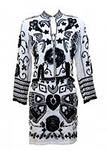 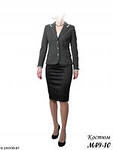 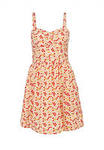 Мужская одежда
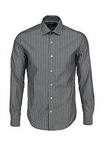 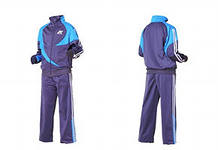 Кукольная одежда
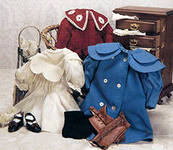 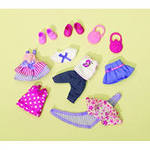 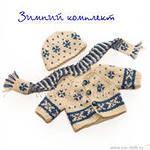 Спортивная одежда
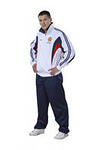 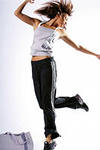 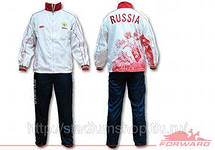 Зимняя одежда
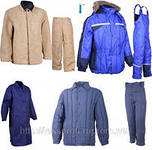 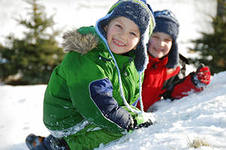 Летняя одежда
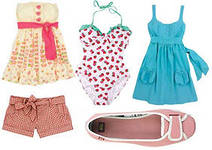 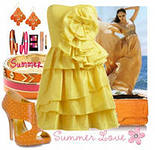 Взрослая одежда
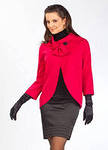 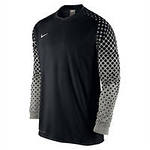 Школьная одежда
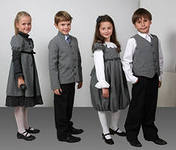 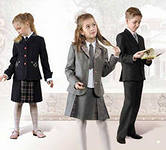 Рабочая одежда
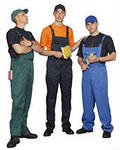 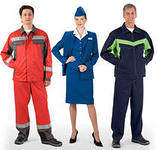 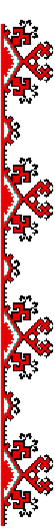 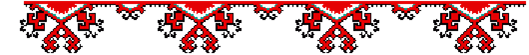 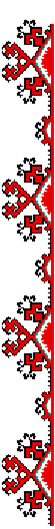 Старинная одежда
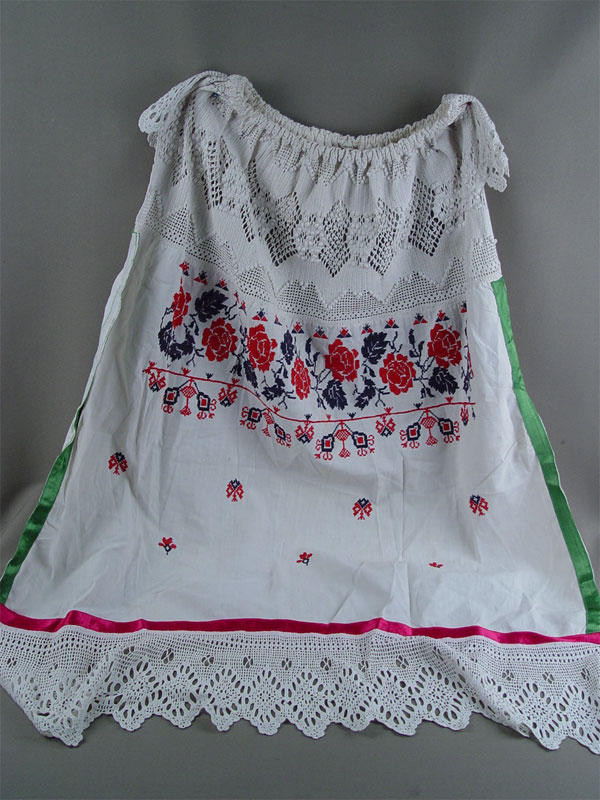 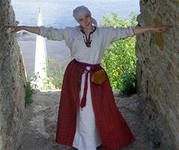 панева
занавеска
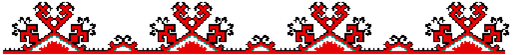 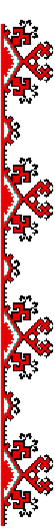 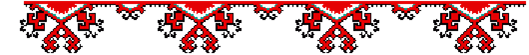 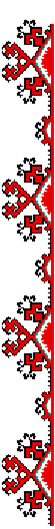 Старинная одежда
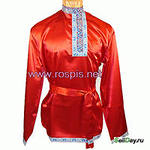 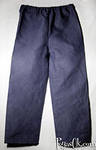 косоворотка
порты
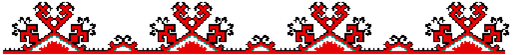 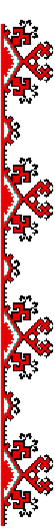 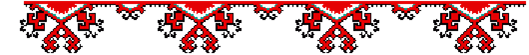 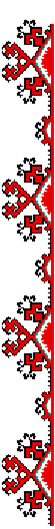 Куклы в русских костюмах
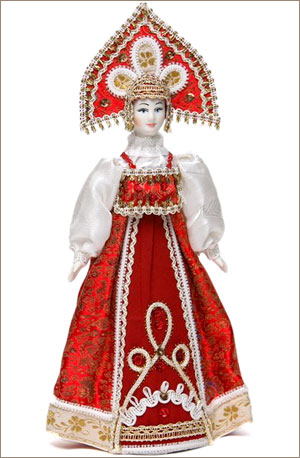 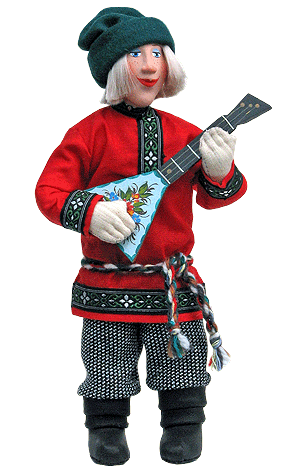 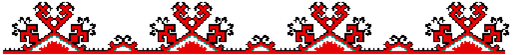 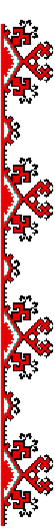 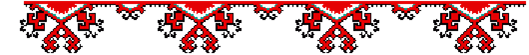 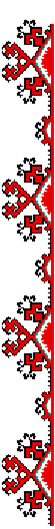 Для украшения костюма используются ленты, бисер, монеты, контур по ткани
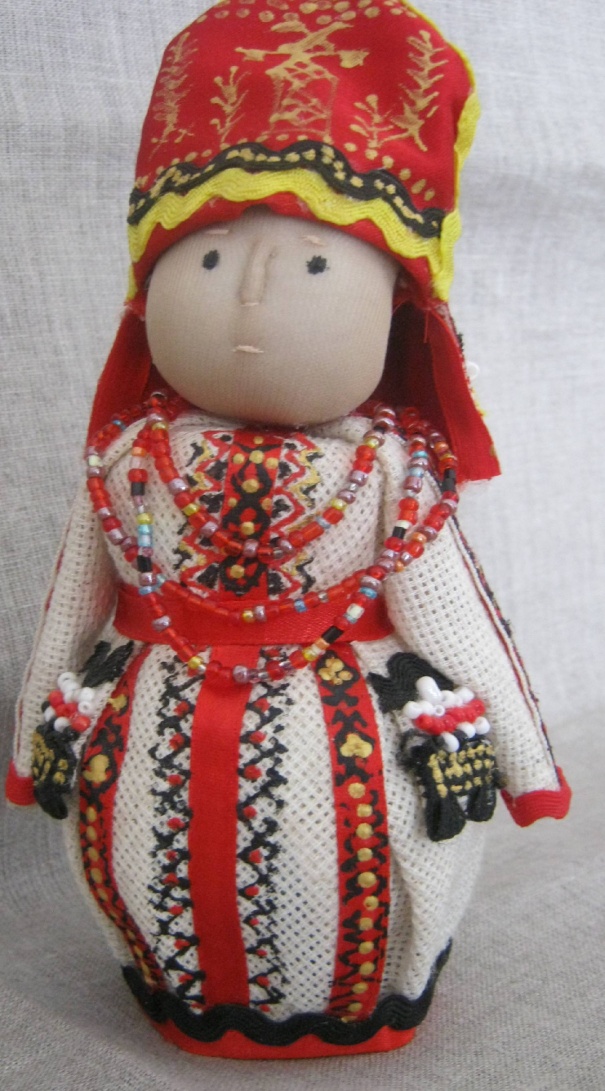 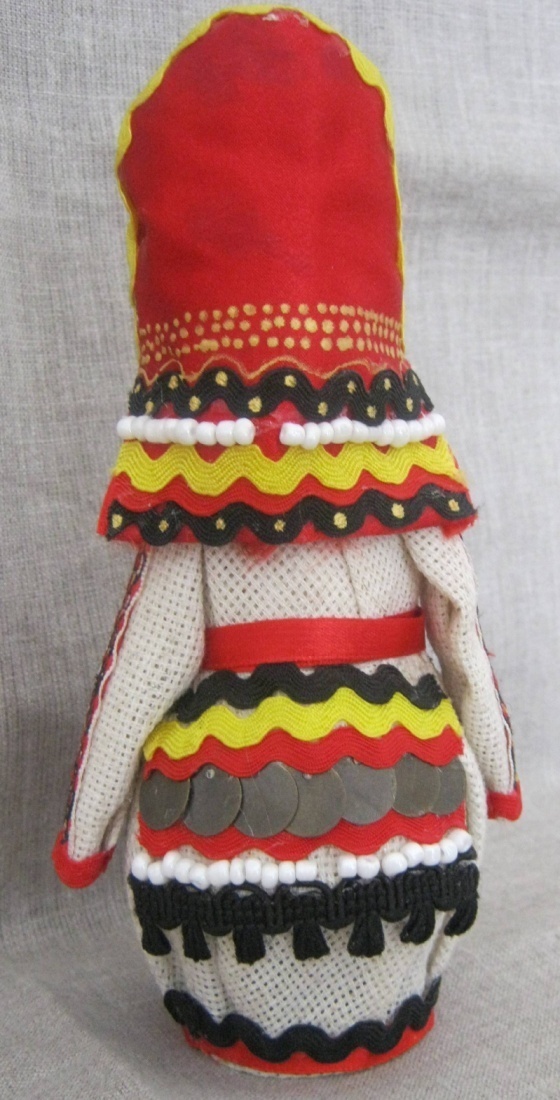 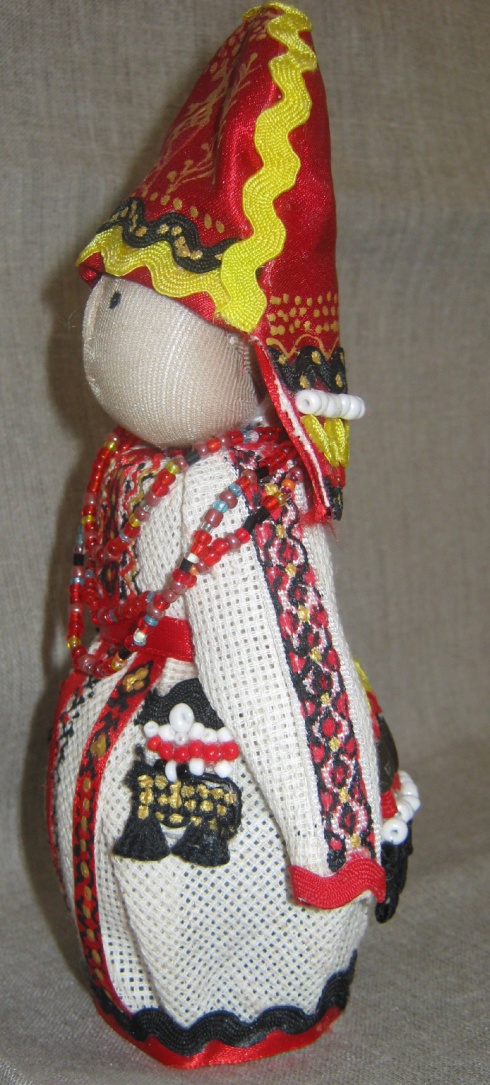 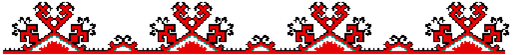 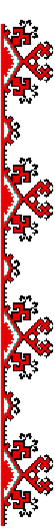 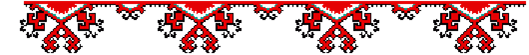 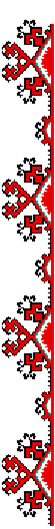 Спасибо за внимание!
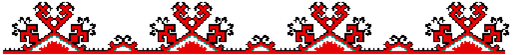